Parallelization and Tuning
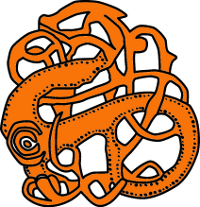 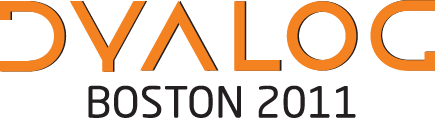 Rough Timetable
09:00-09:05 Introduction
09:10-09:50 Dyalog Tuning Tools (Jay Foad)
    Break
10:00-10:45 Parallel Each (Michael Hughes)
    Break
11:00-11:30 Tuning Tips (Morten Kromberg)
11:30-? Hands-On Tuning
Introduction
So... Did anyone bring some code for us to parallelize or tune?
Over to Jay
Worth Mentioning
Set process priority to ”high” before doing timings
Get laptop out of ”power saver” mode 
Call ⎕WA before doing timings
Parallel I-Beams
]cputime user command
)copy dfns cmpx
⎕PROFILE improvements
Parallel I-Beams
Set #Threads (default=all)1111 ⌶ threads
Set array size limit (default=32768)1112 ⌶ size
Tuning Topics
Avoid Repetition
Don’t work close to WS FULL
Consider the Order of Dimensions
Progressive Filtering
Manipulate Indices Rather Than Data
Use composition or dfns with each
Avoid Repetition
:For ...
    C[(X=0)/⍳⍴X]←B[(X=0)/⍳⍴X]
:EndFor
I←(X=0)/⍳⍴X:For ...
    C[I]←B[I]
:EndFor
Don’t Work Close to WS FULL
Order of Dimensions
bool←1000 1000⍴0 1 1 0   int8←1000 1000⍴⍳127   int32←1000 1000⍴⍳1E6
      cmpx 'int32[;index]' 'int32[index;]'  int32[;index]   → 3.8E¯4 |   0% ⎕⎕⎕⎕⎕⎕⎕⎕⎕⎕⎕⎕⎕⎕⎕⎕⎕⎕⎕⎕⎕⎕⎕⎕⎕⎕⎕⎕⎕⎕⎕⎕⎕⎕⎕⎕⎕⎕⎕⎕* int32[index;]   → 2.1E¯4 | -44% ⎕⎕⎕⎕⎕⎕⎕⎕⎕⎕⎕⎕⎕⎕⎕⎕⎕⎕⎕⎕⎕⎕                  
      cmpx 'int8[;index]' 'int8[index;]'  int8[;index]    → 1.3E¯4 |   0% ⎕⎕⎕⎕⎕⎕⎕⎕⎕⎕⎕⎕⎕⎕⎕⎕⎕⎕⎕⎕⎕⎕⎕⎕⎕⎕⎕⎕⎕⎕⎕⎕⎕⎕⎕⎕⎕⎕⎕⎕* int8[index;]    → 4.8E¯5 | -64% ⎕⎕⎕⎕⎕⎕⎕⎕⎕⎕⎕⎕⎕⎕                          
      cmpx 'bool[;index]' 'bool[index;]'  bool[;index]    → 1.6E¯3 |    0% ⎕⎕⎕⎕⎕⎕⎕⎕⎕⎕⎕⎕⎕⎕⎕⎕⎕⎕⎕⎕⎕⎕⎕⎕⎕⎕⎕⎕⎕⎕⎕⎕⎕⎕⎕⎕⎕⎕⎕⎕* bool[index;]    → 1.2E¯5 | -100%                                         
      cmpx '+⌿bool[;index]' '+/bool[index;]' '(+⌿bool)[index]'  +⌿bool[;index]  → 1.3E¯3 |   0% ⎕⎕⎕⎕⎕⎕⎕⎕⎕⎕⎕⎕⎕⎕⎕⎕⎕⎕⎕⎕⎕⎕⎕⎕⎕⎕⎕⎕⎕⎕⎕⎕⎕⎕⎕⎕⎕⎕⎕⎕* +/bool[index;]  → 6.2E¯5 | -96% ⎕⎕                                        (+⌿bool)[index] → 6.8E¯4 | -48% ⎕⎕⎕⎕⎕⎕⎕⎕⎕⎕⎕⎕⎕⎕⎕⎕⎕⎕⎕⎕⎕
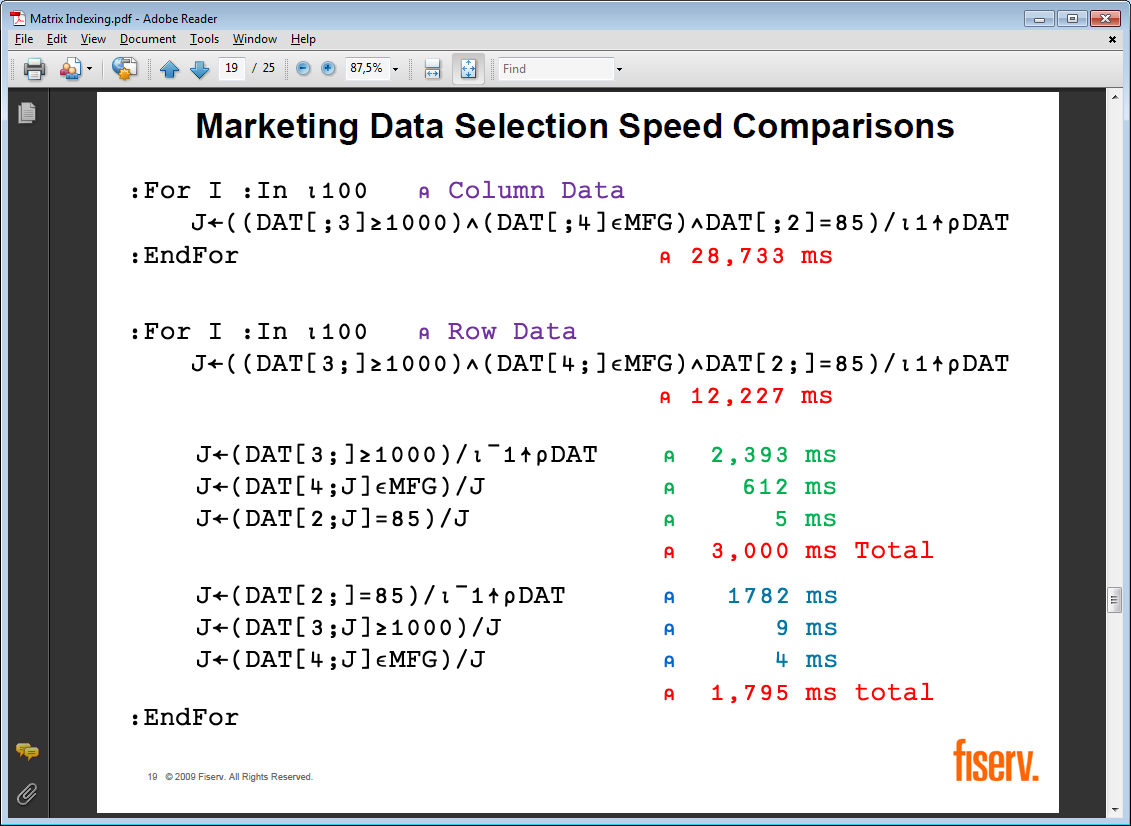 Incremental Filtering
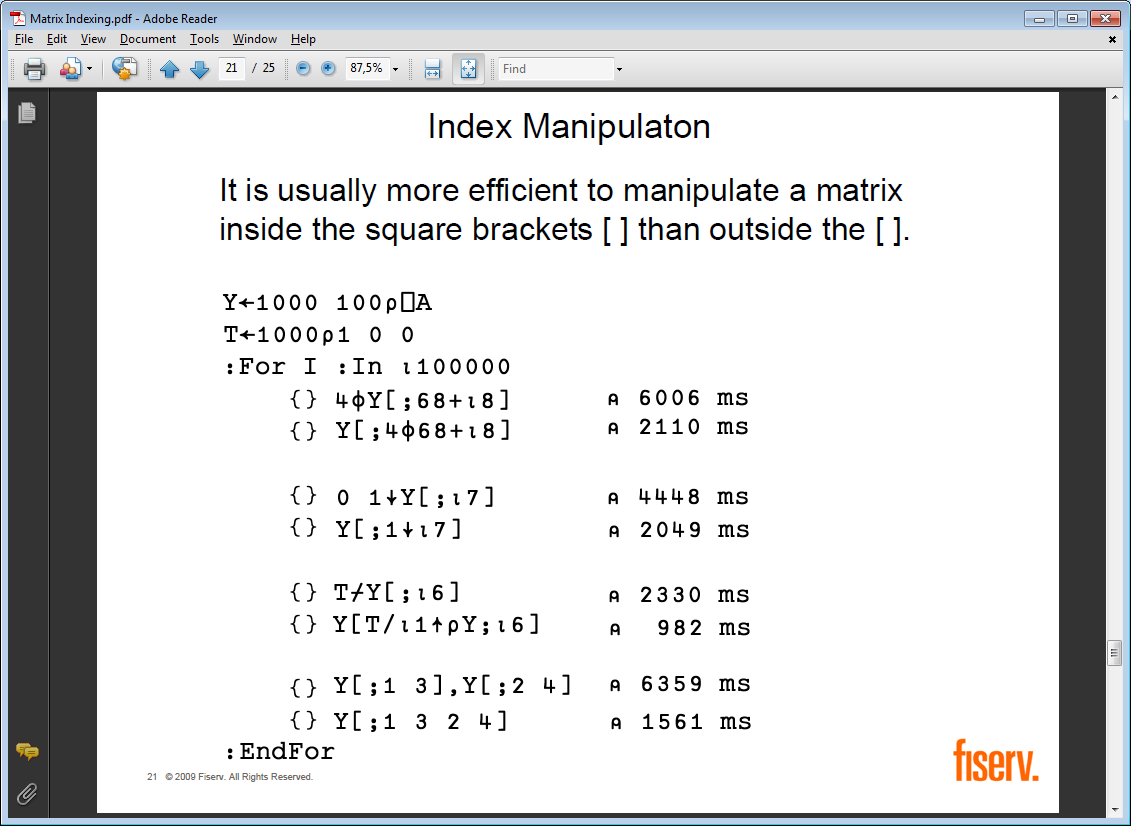 Index Manipulation
Use Composition with Each
If you can’t avoid nested arrays...
      T←3⍴⊂1E6⍴¨0.1 0.2 0.3
      cmpx '⌊0.5+T' '⌊∘(0.5∘+)¨T' 
  ⌊0.5+T      → 1.2E0  |   0% ⎕⎕⎕⎕⎕⎕⎕⎕⎕⎕⎕⎕⎕⎕⎕⎕⎕⎕⎕⎕⎕⎕⎕⎕⎕⎕⎕⎕⎕⎕⎕⎕⎕⎕
  ⌊∘(0.5∘+)¨T → 6.1E¯1 | -50% ⎕⎕⎕⎕⎕⎕⎕⎕⎕⎕⎕⎕⎕⎕⎕⎕
Maintain Your Skills
Stay Up-to-date with Idioms and Performance Enhancements
Read Classical Texts:
Roy Sykes’ ”Whizbangs”
Bob Smiths ”Boolean Partition” Techniques
Follow comp.lang.apl
Frequent tuning ”challenges”
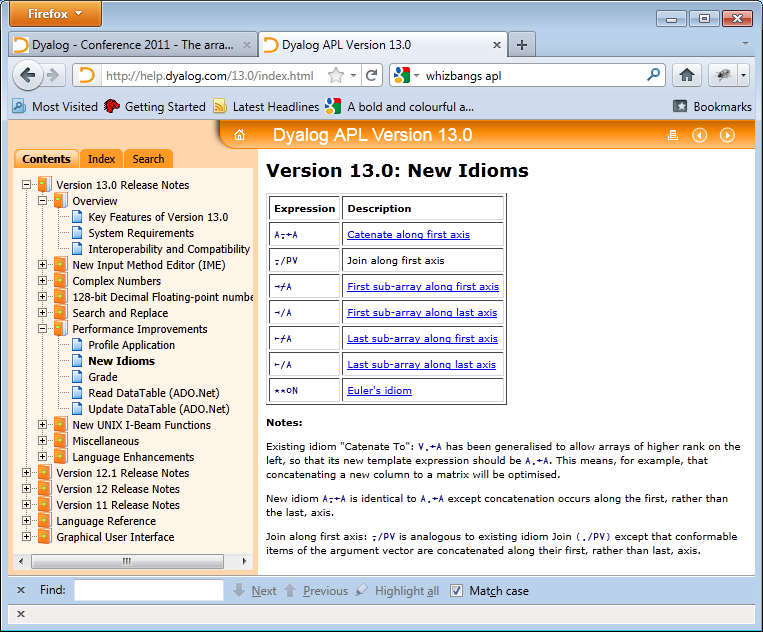 Stay Up-To-Date with Idioms
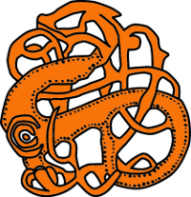 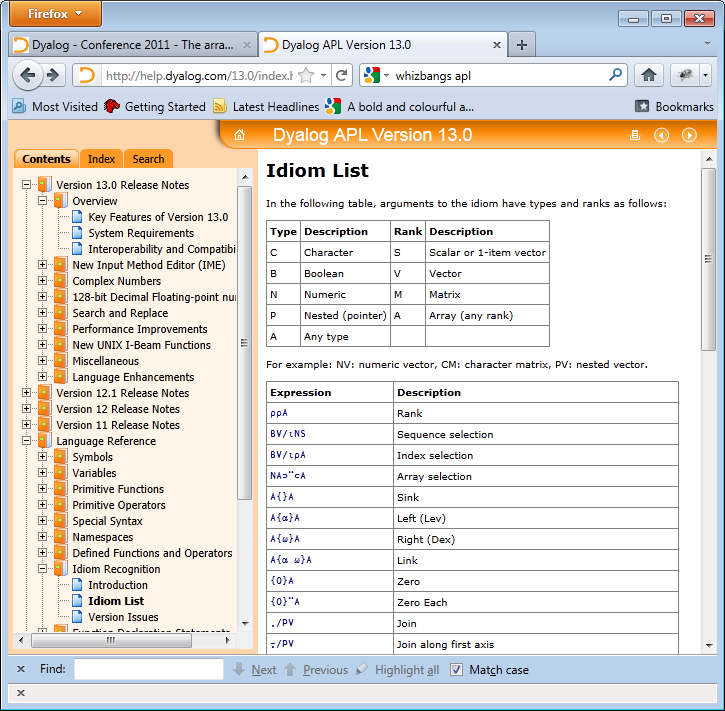 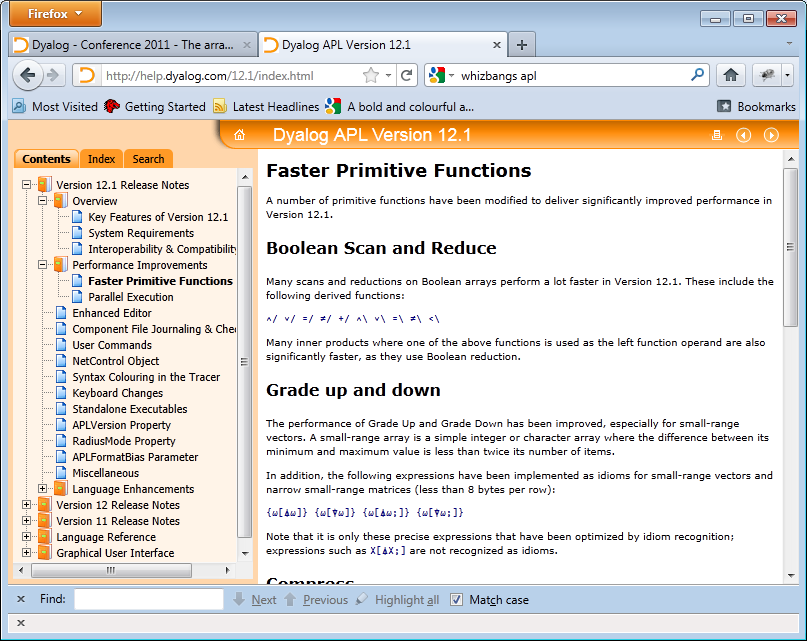 Read the Release Notes
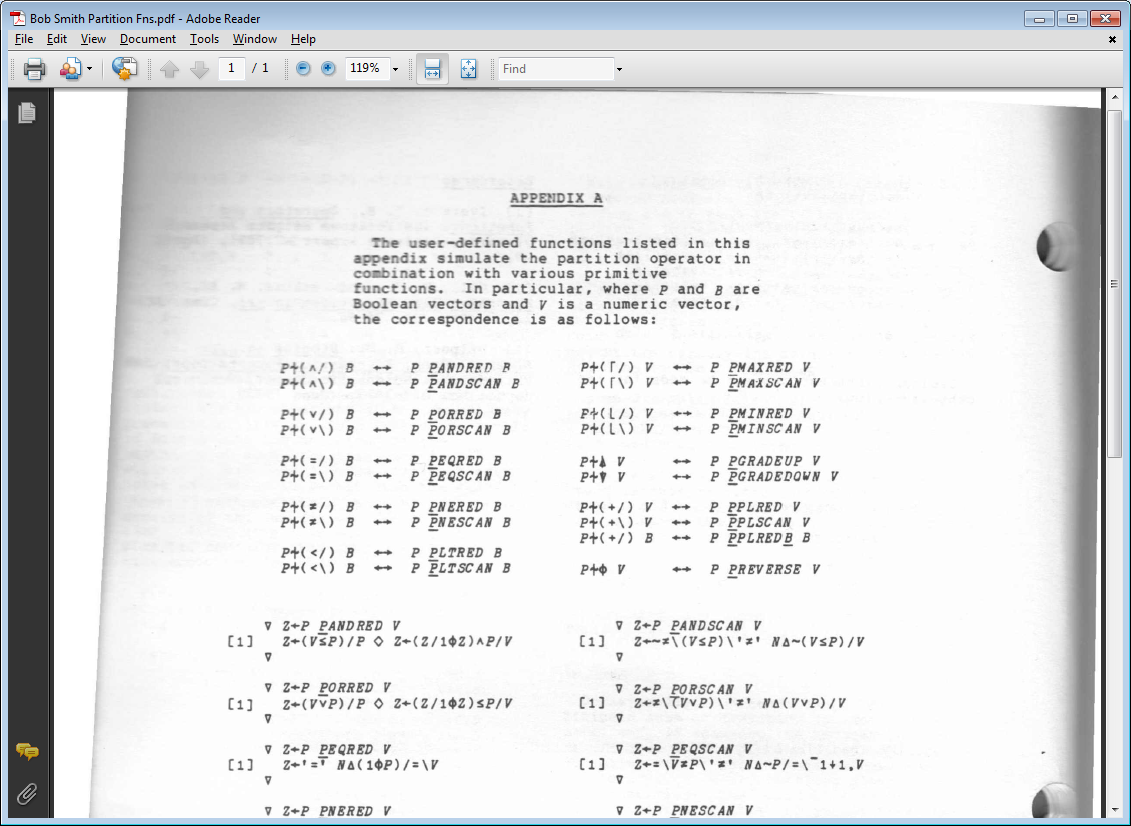 Read The Classical Texts
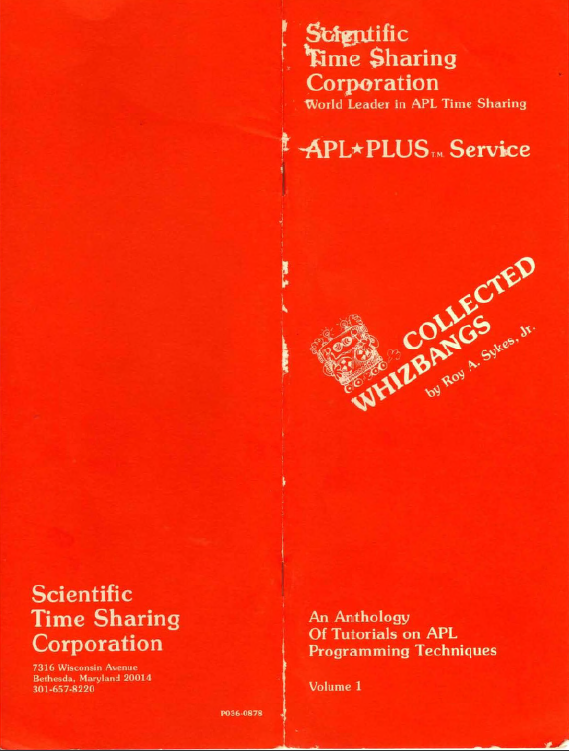 Still HighlyRecommended!
APL Plus
Collected
WhizBangs.pdf

(Roy Sykes still rocks!)
Beware of Old Techniques...
Some techniques are obsolete ...
⍷ and ⎕S/⎕R replace old ”text tricks”
Dyalog APL suports scatter-point indexing
Many tricks to avoid dyadic ⍳ are no longer necessary
Nested Arrays vs Partitioning
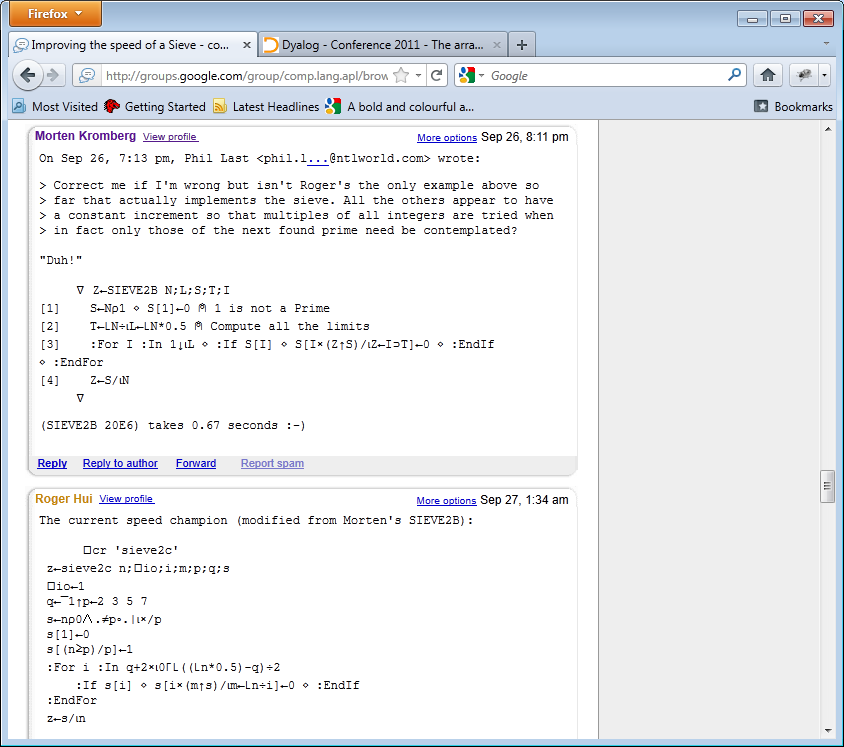 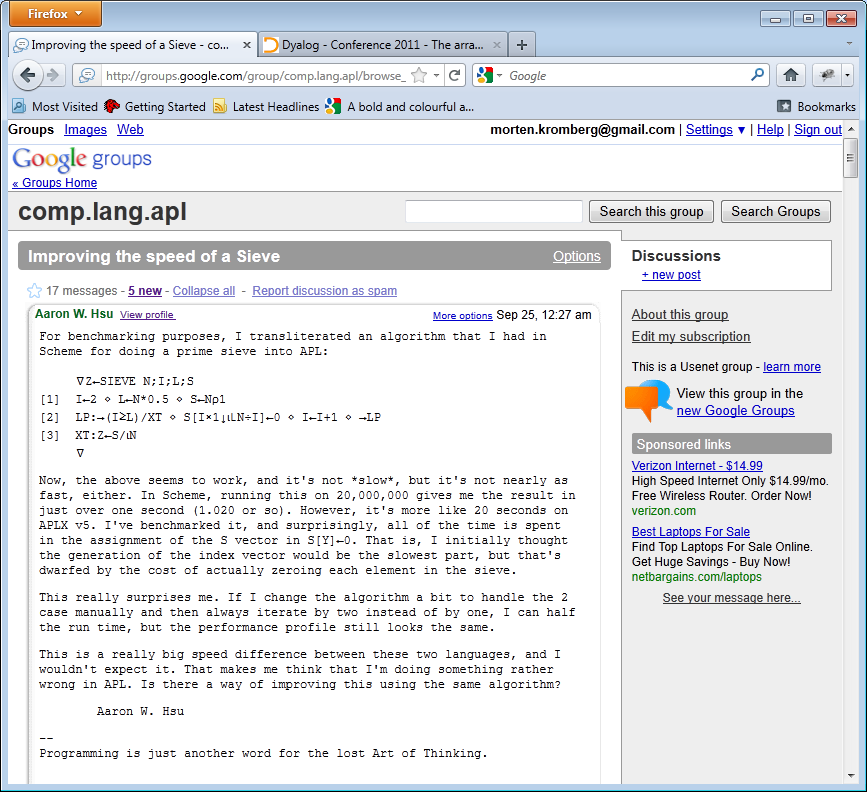 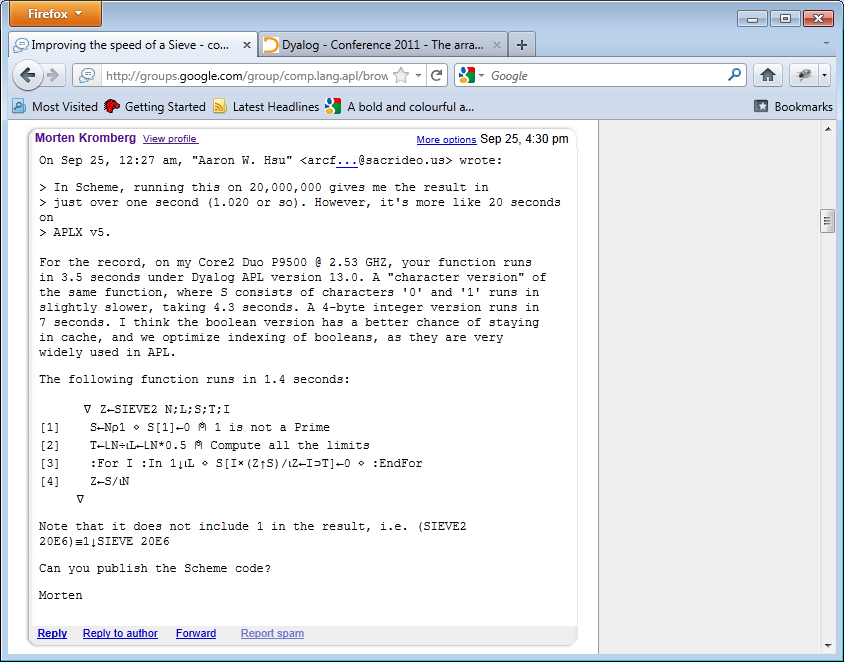 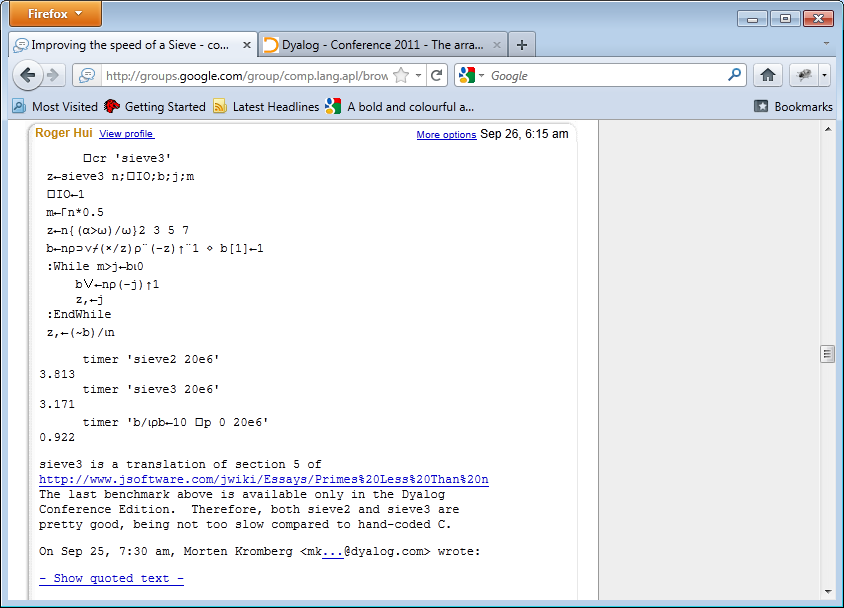 Follow comp.lang.apl
Tuning Examples
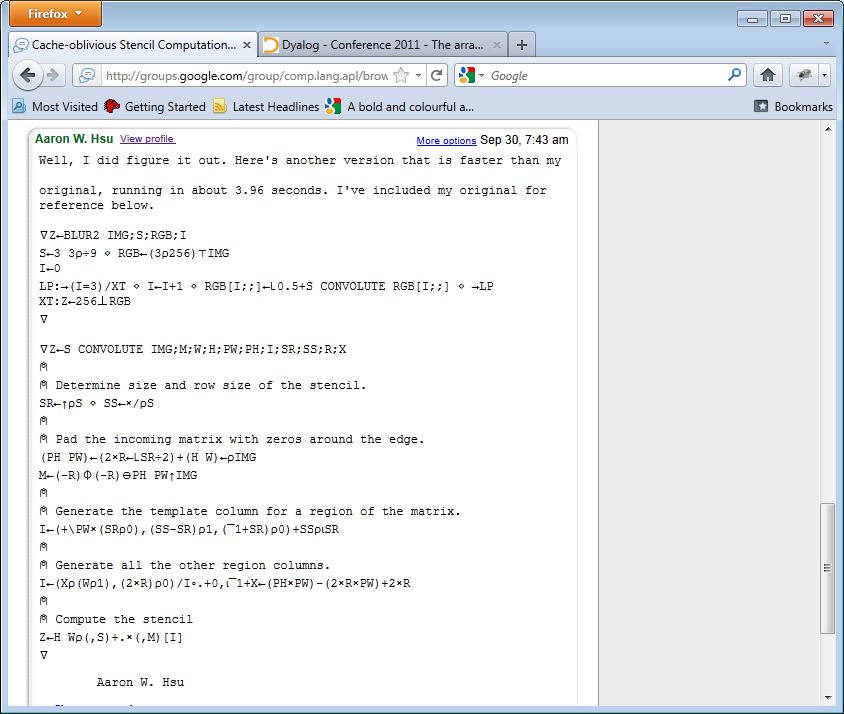